مادة اعجاز القران  الكريم المرحلـــــــــــــة الرابعـــــــــة قسم التربيــــة الاسلاميـــــةالمحاضرة الاولىمقدمات في اعجاز القران  الكريم
اعداد أستاذ المادة 
أ. م. د. حيدر عبد العزيز اسماعيل
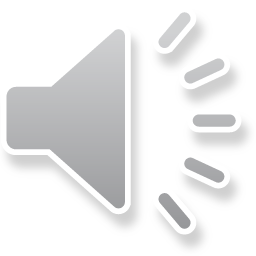 1) اعجاز القران علم من علوم القران الكريم
القرآن الكريم هو معجزة الإسلام الخالدة، ويضم مئة وأربع عشرة سورة تقع في ثلاثين جزءًا وستين حزبًا، وفي كلّ سورة عدد من الآيات القرآنية، وتتوزع سور القرآن الكريم ما بين سور مكيّة ومدنيّة، وعدد السور المكية سبع وثمانين سورة، وعدد المدنيّة سبع وعشرون، وجميع هذه السور تبدأ بالبسملة باستثناء سورة التوبة، أما سورة النمل ففيها بسملتان، ويبدأ القرآن الكريم بسورة الفاتحة وينتهي بسورة الناس، وأطول سورة فيه هي سورة البقرة وعدد آياتها مئتان وست وثمانون آية، وأقصر سورة هي الكوثر وعدد آياتها ثلاث آيات، ويضم القرآن الكريم صورًا من الإعجاز العلمي والبياني . 
ان أعجاز القران الكريم هو علم من علوم القران الكريم كان له دور مهم في أظهار مكانة القران الكريم ، ولما كان القرآن المعجزة الخالدة الكبرى؛ كان الحديث عن إعجاز القرآن من أهم الأبحاث المتعلقة بالقرآن وآدابه وعلومه، وهو لبها وجوهرها، وأساسها وعمدتها على أن الحديث عن الإعجاز ضرب من الإعجاز لا يصل الباحث فيه إلى سرّ منه حتى يجد وراءه جوانب أخرى يكشف عن سرّ إعجازها الزمن . 
الإعجاز القرآني: (( هو أحد المباحث القرآنية الأساسية المدرجة ضمن علوم القرآن والتي يسلّط فيها الضوء على البعد الإعجازي في القرآن الكريم، إضافة إلى الإشكالات المثارة وتفنيدها، مع الإشارة إلى الصلة الوثيقة بين مبحث الإعجاز ومباحث كلامية ولغوية أخرى )) . 
ويمكن تلخيص الحكمة من وجود الإعجاز في القرآن الكريم بقوله تعالى في سورة فصلت: {سنريهم آياتنا في الآفاق وفي أنفسهم حتى يتبين لهم أنه الحق}. فأنواع الإعجاز التي يتضمنها القرآن الكريم وما تحمله من فصاحة لغوية وحكم تشريعية وحقائق علمية وأخبار غيبية كلها إشارات ودلالات تؤكد لمن هو بحاجة لتأكيد أن القرآن الكريم حق وأنه كلام الله تعالى الذي لا يأتيه الباطل من بين يديه ولا من خلفه. وبالإضافة إلى ذلك تتمثل حكمة الإعجاز القرآني في تثبيت وطمأنة قلوب المؤمنين بهذا الدين، وفي مساعدتهم على محاجة غيرهم وإقناعهم بصحة الإسلام وصِدق رسالته خاصة أولئك الذين يحتاجون إلى دلائل مادية وبراهين علمية. ومن حكمة الإعجاز أيضا أنه يفتح الباب أمام المسلمين للبحث والاستكشاف في مختلف الظواهر والعلوم ويمدهم بالإشارات اللازمة للانطلاق في هذا المجال.
2) مكانة الانسان بين المخلوقات
خلق الله سبحانه وتعالى الإنسان كرّمه على سائر المخلوقات ، وتتجلى صور التكريم في :
1) الخلق : خلق الله تعالى الانسان وجعل شكله قوام متناسق وجميل الهيئة والصورة ، قال تعالى : ( لَقَدْ خَلَقْنَا الْإِنْسانَ فِي أَحْسَنِ تَقْوِيمٍ ) ، يتجلى ذلك في : ( انتصاب القامة، الجمجمة، اليدين وتركيب الأصابع والرجلين والوجه) .

2) الاخلاق الفطرية والمكتسبة للإنسان : ان الإنسان لديه الاستعداد لأن يتصف بالحقد والحسد والغش والكبر والرياء والطمع والبطر والخيلاء والضعف والمداهنة والمكر.. ولديه الاستعداد ليتصف بأضداد هذه الخصال . ويمكنه أن يشغل أكثر من حيز بين هذه الأوصاف أو يخلط بينها . بينما لا يتصف الحيوان في الغالب إلا بصفة من هذه الصفات.

3) ملكة البيان : وهي القدرة على التعبير عما في النفس من خصائص الإنسان الكبرى سواء كان المراد التعبير عن الحاجات العضوية من الطعام والشراب، أو عن الأفكار والمبادئ والمعتقدات، أو التعبير عن العواطف والمشاعر، قال تعالى: ( خَلَقَ الْإِنْسانَ (3) عَلَّمَهُ الْبَيانَ ) . 

4) العلم : إن الاستعداد الفطري لدى الإنسان لتلقي العلوم واستيعابها ثم تحليلها والاستنتاج منها أو تركيبها وإدراك القوانين المتبعة في سنن الكون والحياة، واستخلاص العبر من أحداث التاريخ ورسم الخطأ للمستقبل، وتسخير سنن الله في الكون لمصالحه المادية والمعنوية ، قال تعالى : ( عَلَّمَ الْإِنْسانَ ما لَمْ يَعْلَمْ ) وقال ايضا ( وَعَلَّمَ آدَمَ الْأَسْماءَ كُلَّها ) . 

5) حرية الانسان وطرق الخيار لديه : كلما اتسعت دائرة العلم لدى الكائن الحي اتسع مجال الاختيار عنده ولما كان الإنسان أكثر علما فهو أوسع إرادة لذا فهو يستطيع أن يتصرف أمام الحادث الواحد بأكثر من أسلوب ويستطيع اختيار الطريق الأنسب لمصالحه وتحقيق رغباته ، قال تعالى : ( انا هديناه السبيل اما شاكرا واما كفورا ) .
3)الفاظ في القران الكريم جاءت بمعنى المعجزة
(القران) لغة من القراءة واصطلاحاً: هو كلام الله المنزل على سيدنا محمد المتعبد بتلاوته. 
لم يرد في القرآن الكريم ولا في السنة المطهرة مصطلح المعجزة، وإنما ظهر هذا المصطلح في وقت متأخر بعض الشيء عند ما دوّنت العلوم ومنها علوم العقائد، في أواخر القرن الثاني الهجري وبداية الثالث، لذا نجد أن القرآن الكريم قد استعمل كلمات تدل على المعجزة ، وهي : 

1) الآية، قال تعالى: ( لَئِنْ جاءَتْهُمْ آيَةٌ لَيُؤْمِنُنَّ بِها قُلْ إِنَّمَا الْآياتُ عِنْدَ اللَّهِ ) . 

2) البينة، قال تعالى:  ( قَدْ جاءَتْكُمْ بَيِّنَةٌ مِنْ رَبِّكُمْ هذِهِ ناقَةُ اللَّهِ لَكُمْ آيَةً ) . 

3) البرهان، قال تعالى: ( فَذانِكَ بُرْهانانِ مِنْ رَبِّكَ ) . 

4) السلطان، قال تعالى: ( تُرِيدُونَ أَنْ تَصُدُّونا عَمَّا كانَ يَعْبُدُ آباؤُنا فَأْتُونا بِسُلْطانٍ مُبِينٍ ) .
4) بلاغة اعجاز القران الكريم
1) بلاغة القران في درجة اعجازه: وهي بلاغة خارقة متولدة من جزالة نظم القران وحسن متانته ومن بداعه اساليبه وغرابته وحسنه ومن براعة بيانه وتفوقه وصفوته ومن قوة معانيه وحقانيته ومن فصاحة لفظه وسلاسته . 
وان وجه اعجازه في بلاغته بصورتين : الصورة الأولى: ان له اعجازاً   والصورة الثانية: حكمة اعجاز القران في بلاغته بخمس نقاط: 
النقطة الأولى: ان في نظم القران جزالة رائعة.         
النقطة الثانية: البلاغة الرائعة في معناه.
النقطة الثالثة: البداعة الخارقة في أسلوبه.             
النقطة الرابعة: الفصاحة الخارقة في لفظه.
النقطة الخامسة: البراعة في بيانه. 

2) جامعية القران التي لا مثيل لها، وهي خمس نقاط: 
النقطة الأولى: الجامعة الخارقة في لفظه.
النقطة الثانية: الجامعية الخارقة في معانيه.
النقطة الثالثة: الجامعية الخارقة في علمه.
النقطة الرابعة: الجامعية الخارقة في مباحثه.
النقطة الخامسة: الجامعية الخارقة في أسلوب القران وايجازه، ويشمل: 
1) ان الأسلوب القران جامعية خارقة. 
2) ايجاز القران المعجر.
3) ان اعجاز القران جامع وخارق للعادة. 
4) ان جامعية القران خارقة من حيث المقاصد والمسائل والمعاني والأساليب واللطائف والمحاسن.

3) اعجاز القران المعجز البيان الحاصل من اخباراته الغيبية ومحافظته على شبابيته في كل عصر وصلاحيته لكل طبقة من طبقات الناس، ويشمل النقاط الاتية: 
1) اخباراته الغيبية وتشمل: اخباراته الغيبية عن الماضي  واخباراته الغيبية عن المستقبل. واخباراته الغيبية عن الحقائق الإلهية والحقائق الكونية والأمور الاخروية.
2) شبابية القران الكريم فهو صالح لكل زمان ومكان . 
3) ان القران الحكيم يتوجه الى كل طبقة من طبقات البشر في كل عصر وكأنه يتوجه مباشرة توجها خاصا بتلك الطبقة ويخاطبها.